Re-centring the Social Work Curriculum:Reflections on a Decolonizing FrameworkDr Charles Fonchingong Checharlesfonchingong.che@canterbury.ac.uk
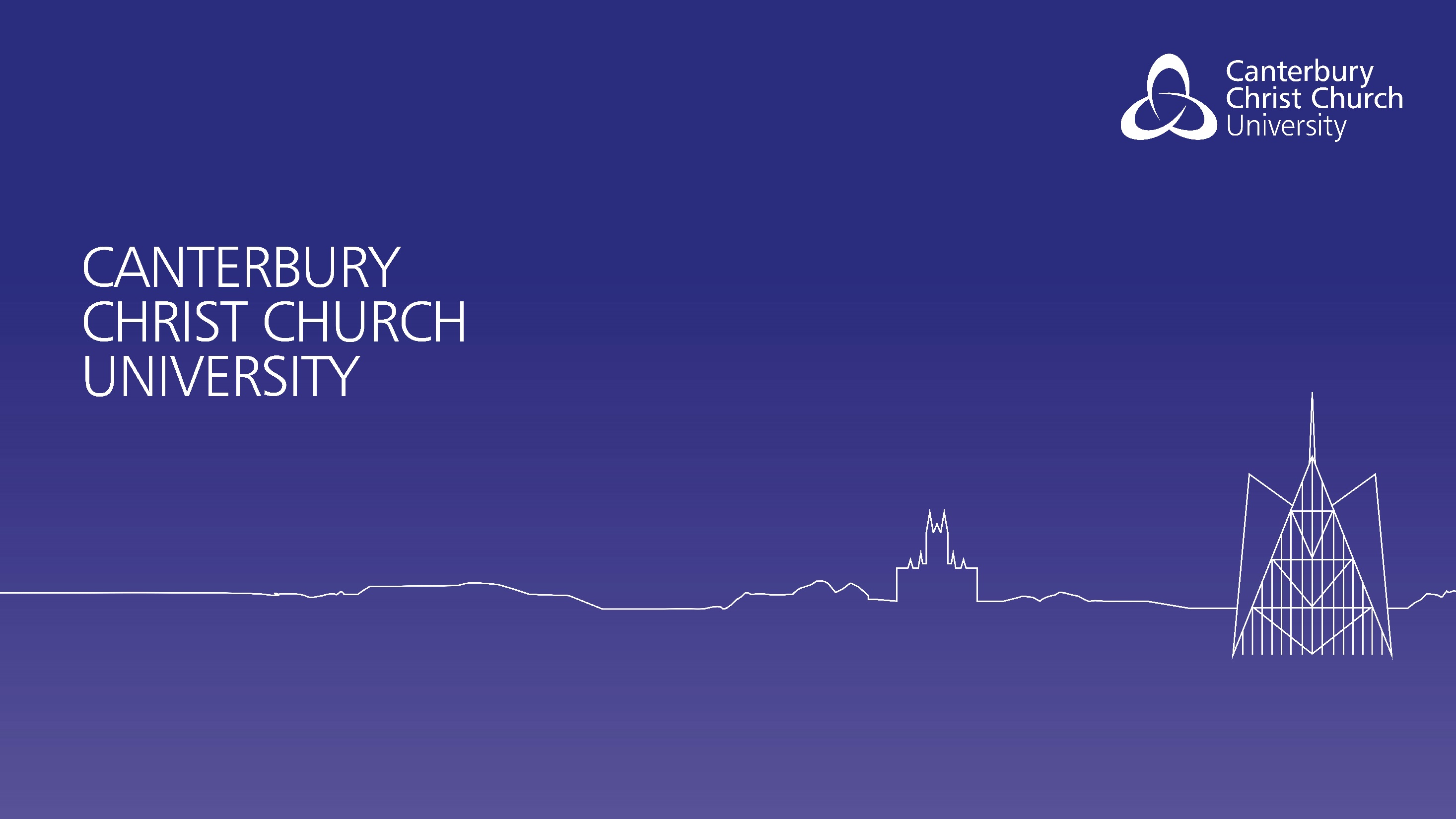 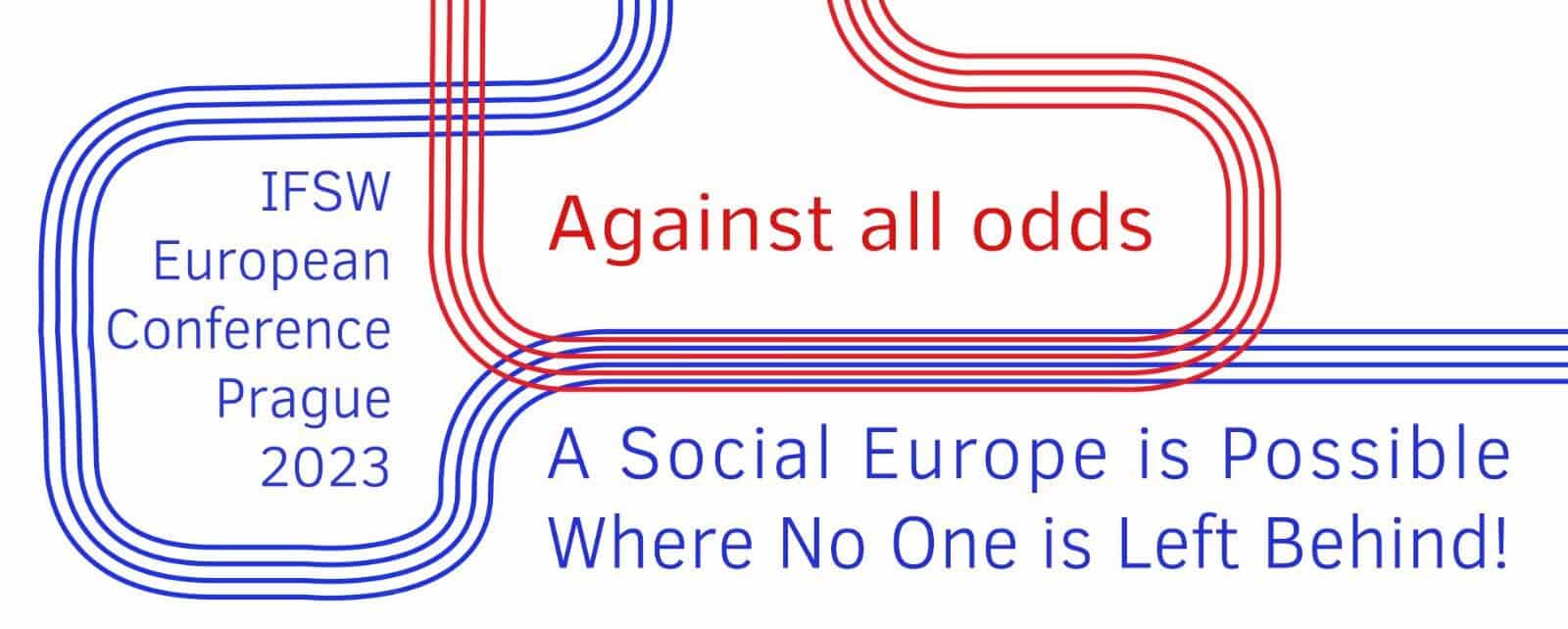 [Speaker Notes: Re-calibrating the narratives on social work, exploring other voices and perspectives to impact student learning are vital in re-shaping the social work curriculum.]
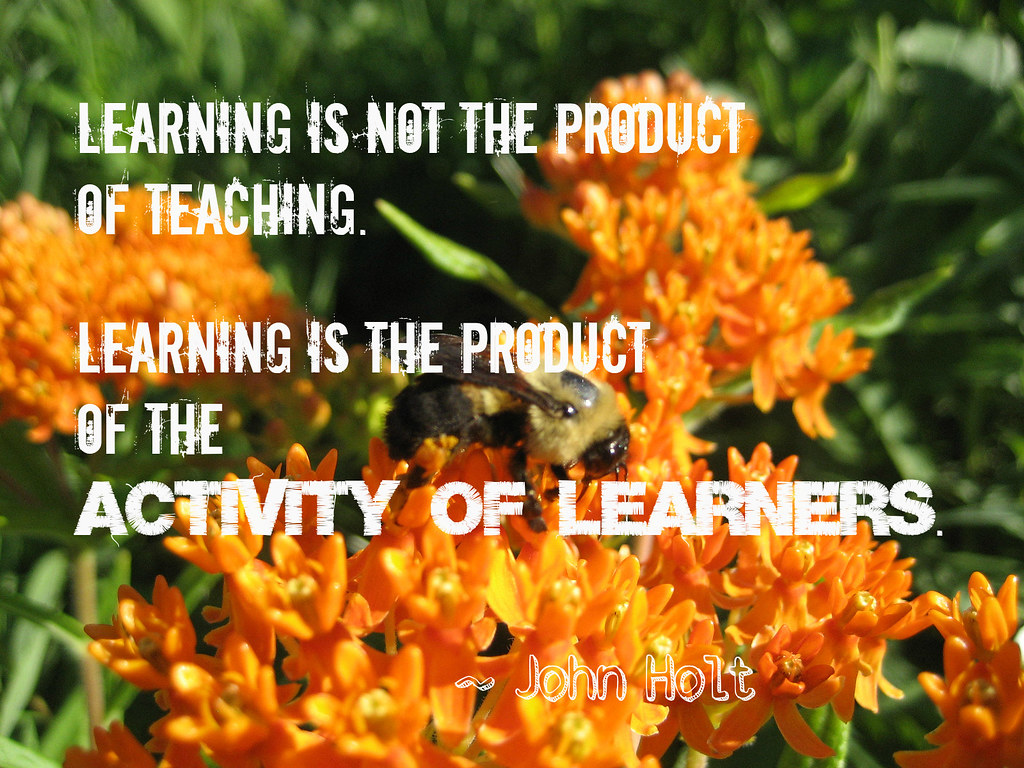 Introduction and Context
IFSW (2018) global definition – Social Work  ‘underpinned by theories… and indigenous knowledges’
Social Work England (2020) professional standards on Diversity (1.1) – Emphasis on strengths of individuals and communities
Different perspectives and voices in the classroom and within higher education landscape (Arday and Mirza 2018, Laing 2021, Moosavi 2020, Pedler et al. 2022) 
CCCU framework on decolonizing 
Diversifying social work curriculum 
Thrust on re-centring grounded in liberated pedagogy, curriculum transformation, inclusive content
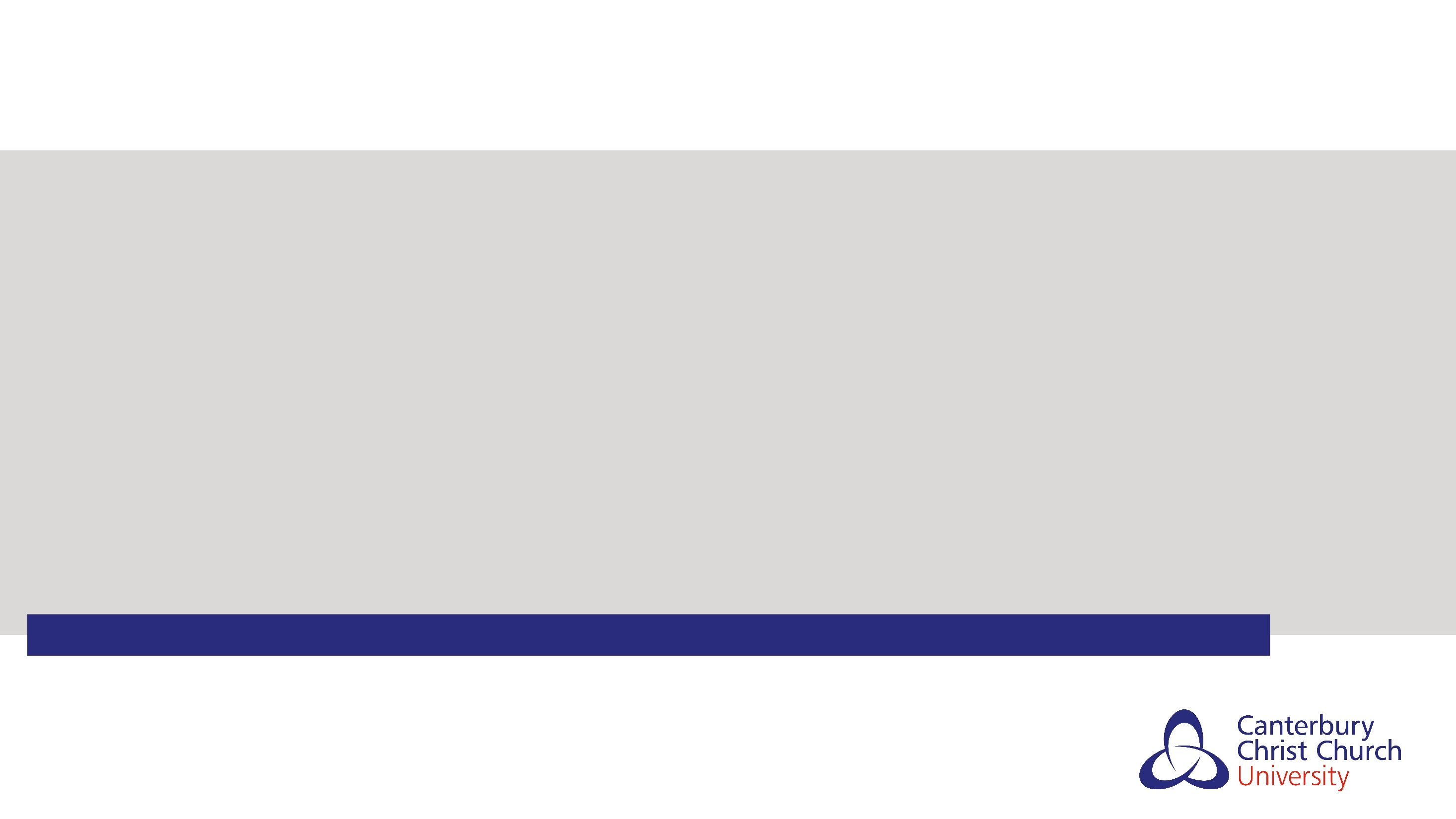 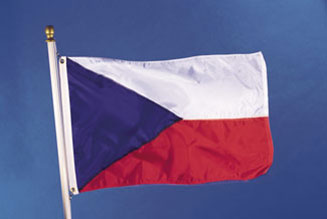 Decolonializing framework
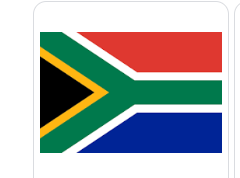 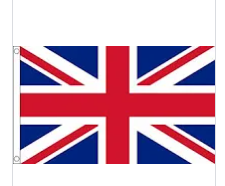 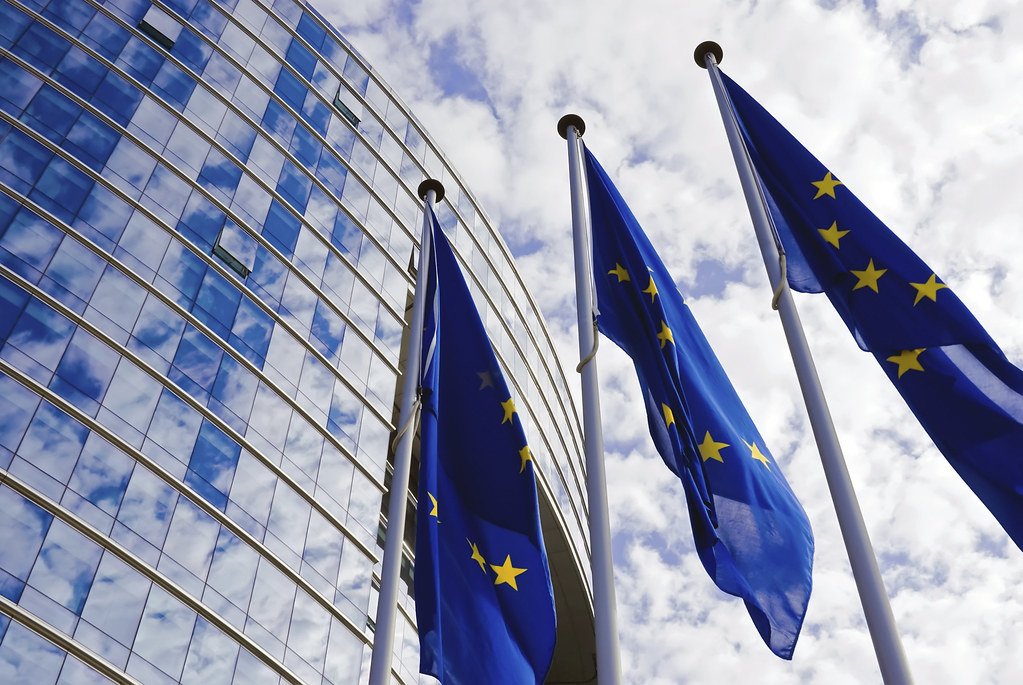 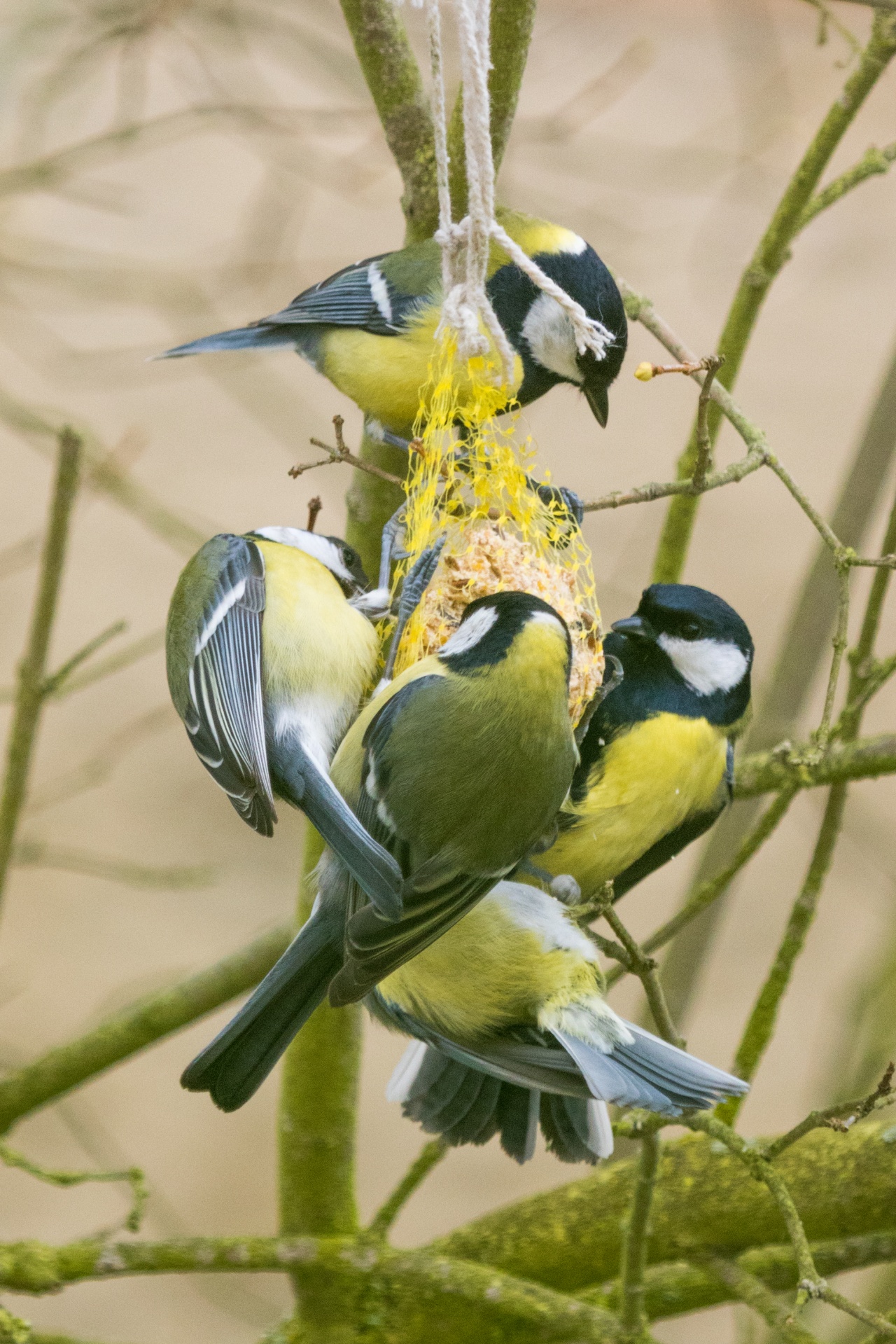 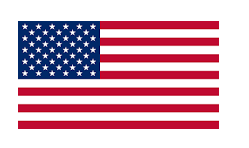 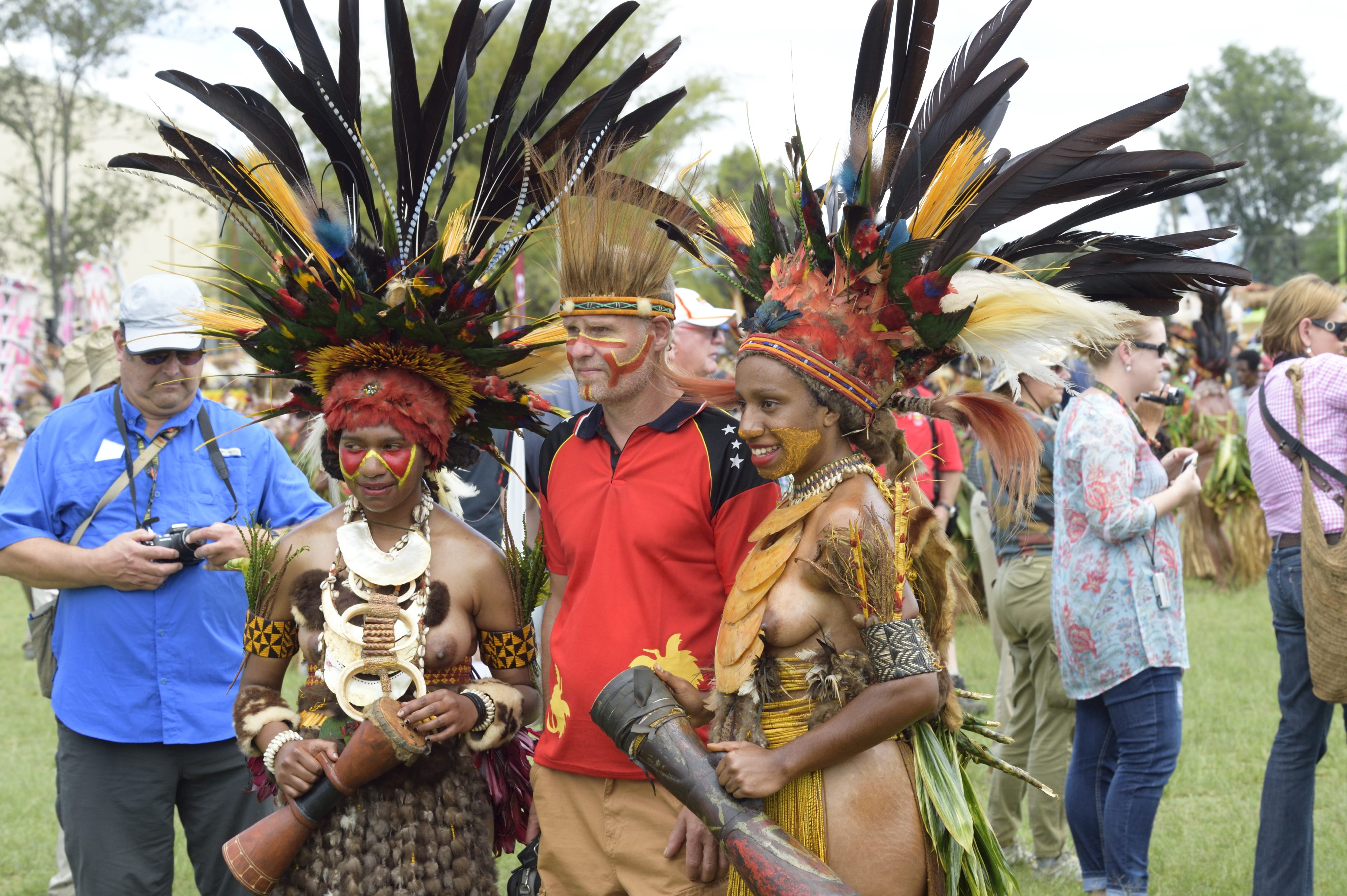 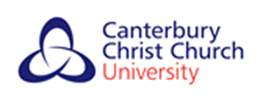 by Unknown Author is licensed
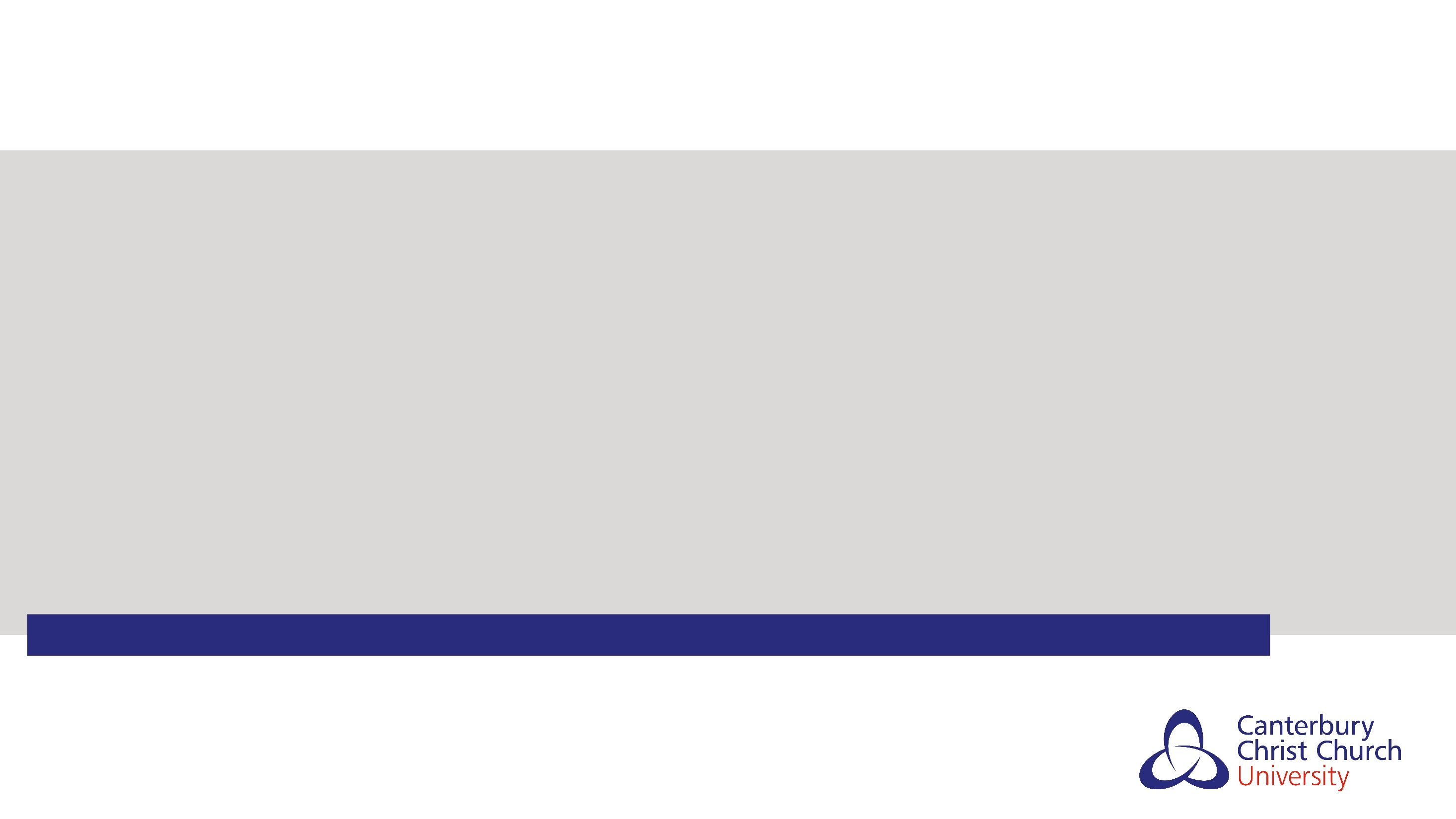 Theoretical Proposition
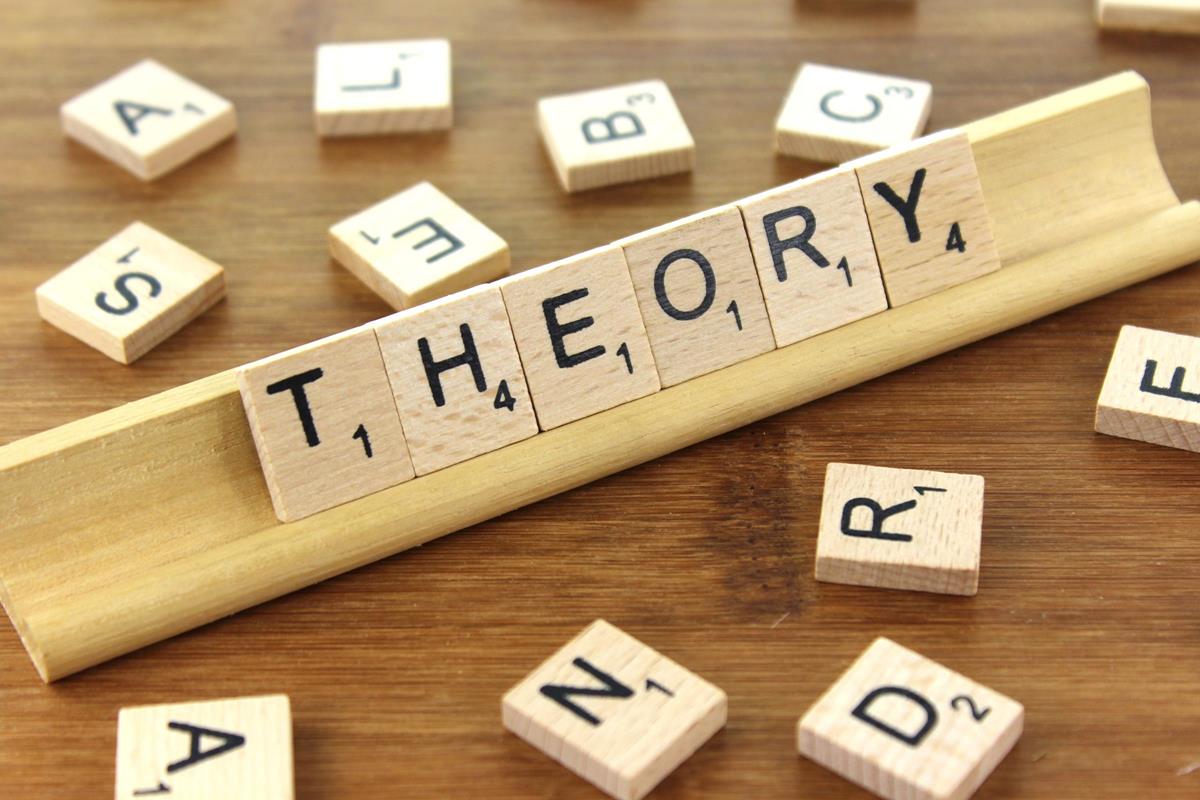 [Speaker Notes: Application of theory to practice environment, diverse perspectives and critical analysis, theories as tools for reflection]
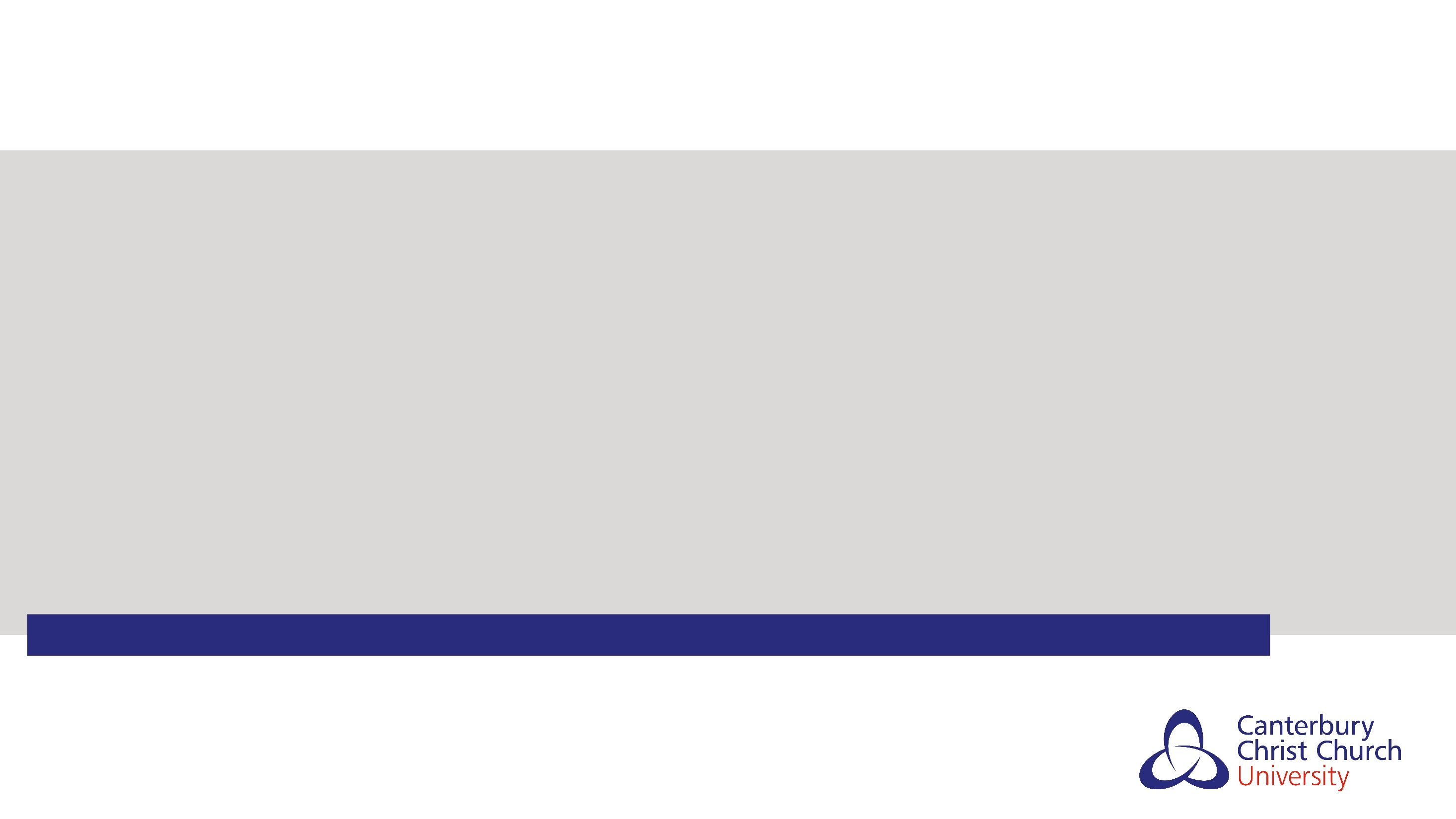 Re-centring Strategies at Course Level
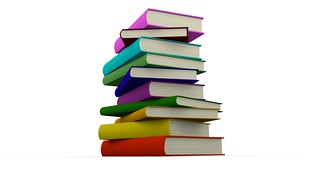 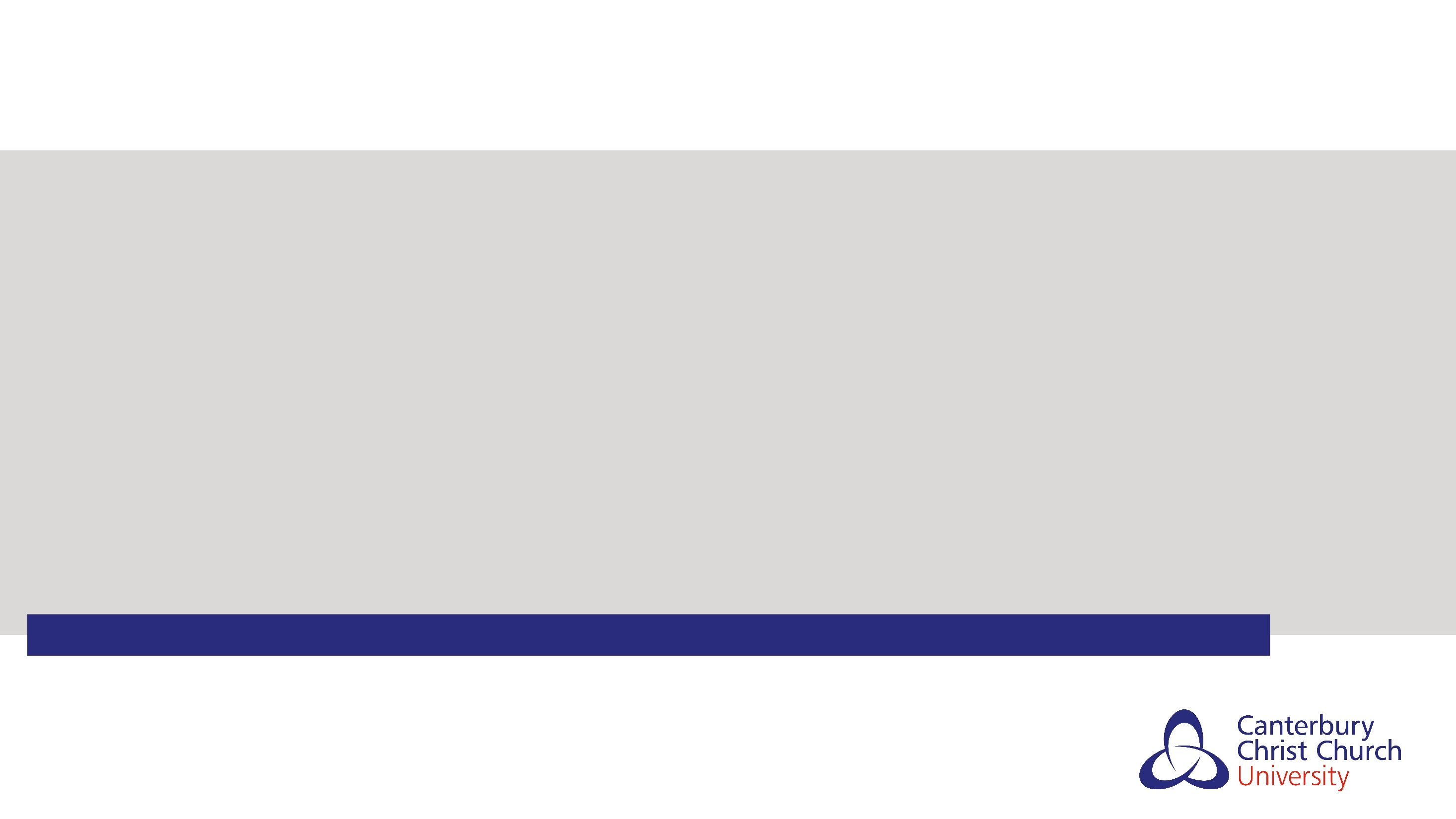 Re-centring Strategies at Module Level
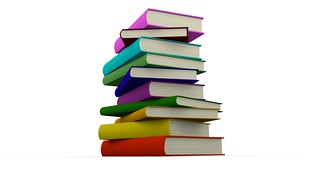 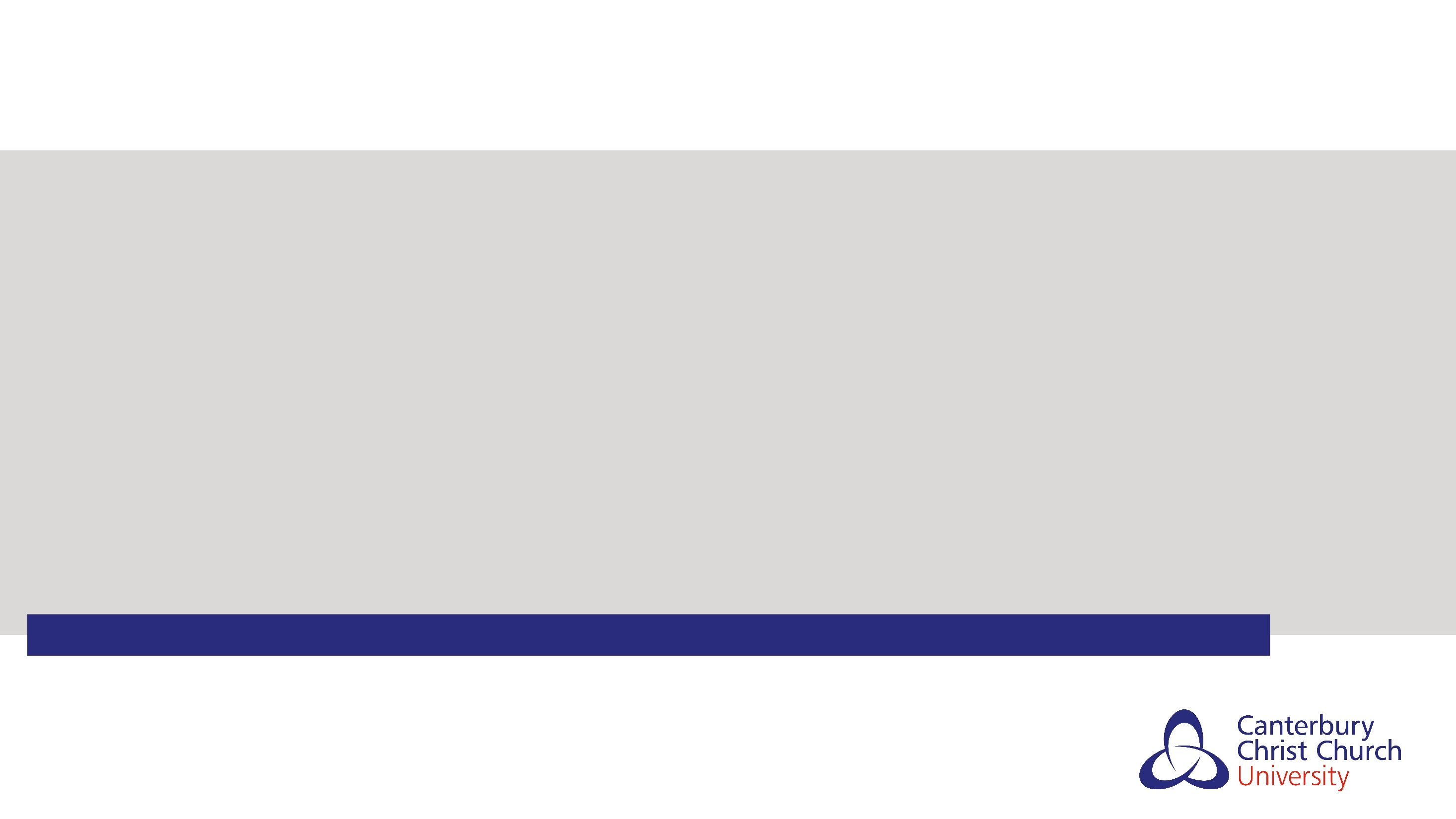 Key Strategies at Module Level
Decolonize the curriculum -  de-centering perspectives
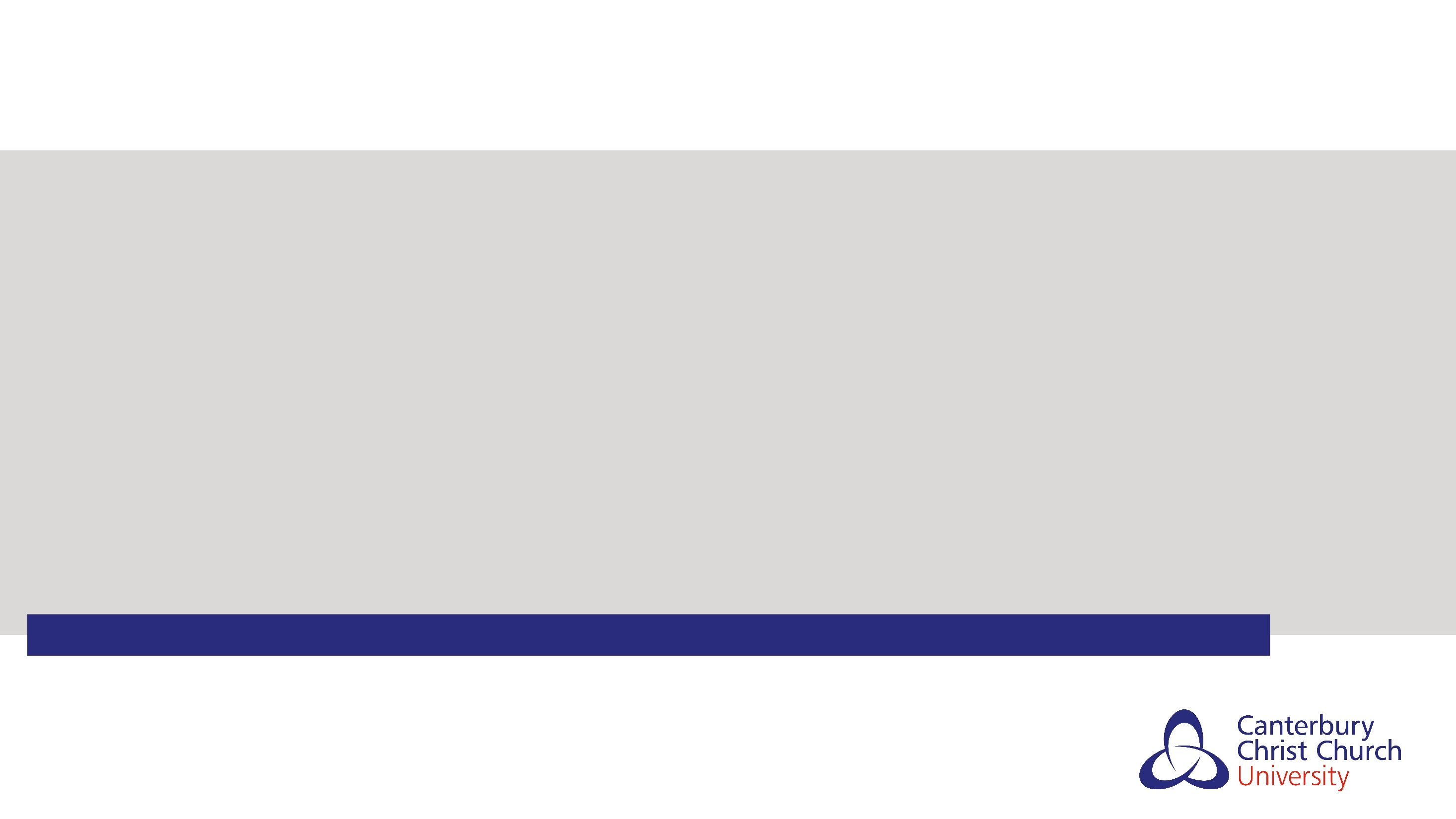 Inclusive Content and Reading List

Diverse learning environment embedded in course and module content + Essential Reading
Critical Learning and Reflection incrementally

Critical Learning as part of incremental approach, building on knowledge gaps
Liberated and Compassionate Classroom Pedagogy

Multiple learner voices, identity capture and complexities of intersectionality and difference
Rationale

-Reconsidering the evidence base, alternative voices, perspectives 
-Acknowledging challenges and tensions
Framework for Re-centring
Social Work Curriculum
Impact
-Diverse summative assessments and layered formative assessments
-Reconsidered/Broader approach 
-Theoretical Reconstruction/De-construction
-Inclusive content and cross-cultural perspectives
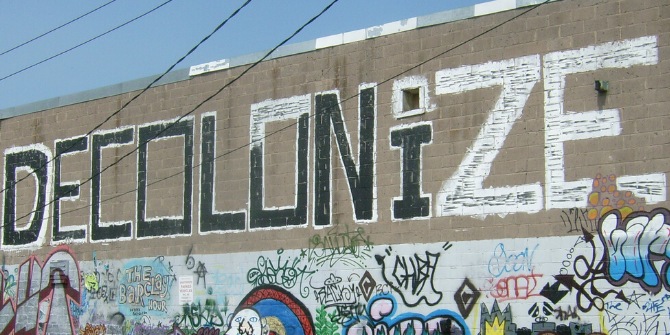 REFERENCES
Ahmed-Landeryou, M. (2023). Developing an evidence-Informed decolonising curriculum wheel – A reflective piece. Equity in Education & Society, 0(0). https://doi.org/10.1177/27526461231154014
Arday, J. and Mirza, H.S. (eds.) (2018) Dismantling race in higher education: Racism, whiteness and decolonising the Academy. London: Palgrave. ISBN:978-3-319-60261-5
Laing A. (2021) Decolonising pedagogies in undergraduate geography: student perspectives on a Decolonial Movements module, Journal of Geography in Higher Education, 45:1, 1-19, DOI: 10.1080/03098265.2020.1815180
Canterbury Christ Church University Closing Our Gap Blackboard page: https://learn. canterbury.ac.uk/webapps/blackboard/content/listContentEditable.jsp?content_ id=_1956359_1&course_id=_9875_1
Moosavi L (2020) The decolonial bandwagon and the dangers of intellectual decolonisation. International Review of Sociology 30(2): 332–354
Pedler ML, Willis R, Nieuwoudt JE (2022) A sense of belonging at university: student retention, motivation and enjoyment. Journal of Further and Higher Education 46(3): 397–408.